Государственное автономное профессиональное образовательное учреждение
«Казанский торгово-экономический техникум»
Повышение мотивации к обучению студентов 
ГАПОУ «Казанского торгово-экономического техникума»
 через дифференцированный подход при дистанционном формате образовательного процесса
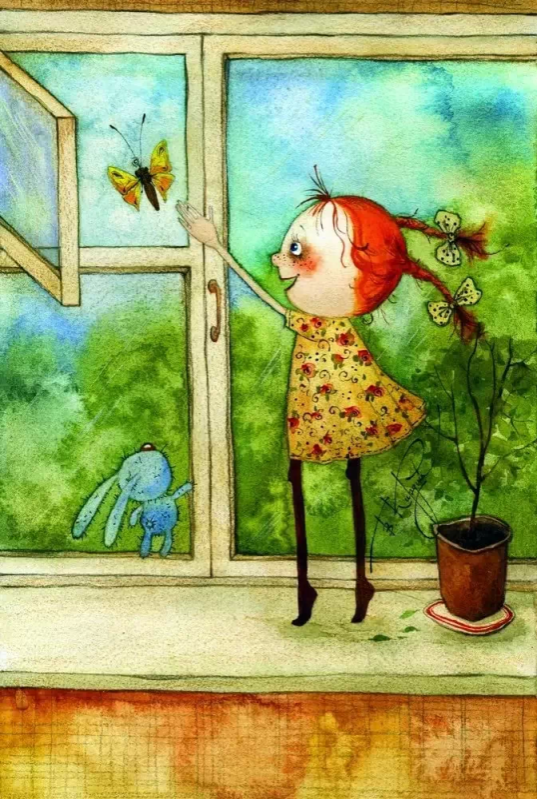 преподаватель Солдатова А.Н.
Казань, 2020
Дифференцированный подход при дистанционном формате образовательного процесса
В любой системе обучения  в той или иной мере присутствует дифференцированный подход, особенно актуален в рамках дистанционном обучении студента.

Одной из задач дифференциации является создание и дальнейшее развитие  индивидуальности ребенка, его потенциальных возможностей;
содействие различными средствами выполнения учебных программ при дистанционном обучении каждым учащимся, предупреждение неуспеваемости учащихся, развитие познавательных интересов и личностных качеств.
2
Дифференцированные задания
В формате данного обучения необходимо использовать дифференцированные задания. В текущей работе уместно использовать систему упражнений - заданий, выполнение которых помогает студенту глубоко и осознанно усвоить правило и выработать необходимый навык на его основе.
Дифференцированные задания размещаются:
 на площадке Google classroom;
 WhatsApp (Ватсап) — мессенджер; 
электронной почте и т.д.
Задания включают в себя таблицы, практические работы, решение кейсов, решение ситуационных задач, слайды презентаций.
3
Классификация форм дифференцированного обучения
Основные
Дополнительные
Основные задания выполняют все студенты. Дополнительные задания выполняю студенты, которые быстро справляются с основным заданием и хотят получить дополнительную оценку.
4
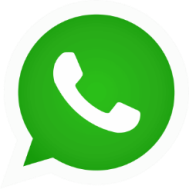 Основные методы дифференцированных заданий при дистанционном обучении в  ГАПОУ «Казанском торгово-экономическом техникуме»
WhatsApp (Ватсап) — мессенджер
I
В данном мессенджере производятся следующие действия:
Приветствие обучающихся и наличие студентов на текущей паре;
Ознакомление и постановки целей и задачей данного урока, актуализация знаний, усвоение новых знаний, домашнее задание, рефлексия.
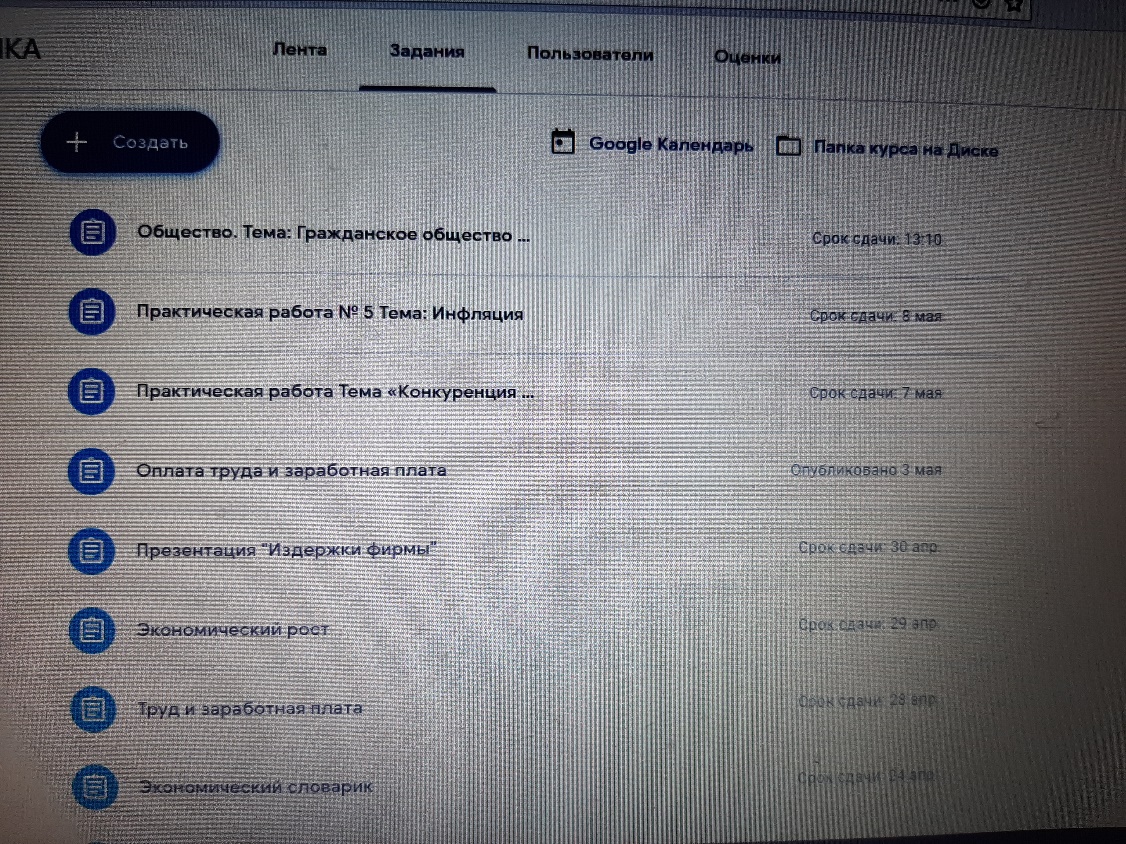 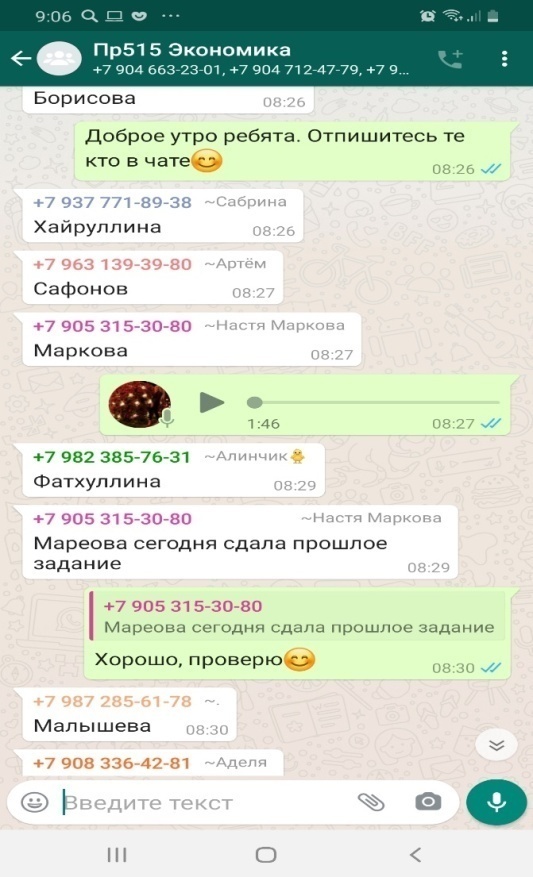 5
Google Класс — бесплатный веб-сервис, разработанный Google для школ, который призван упростить создание, распространение и оценку заданий безбумажным способом.
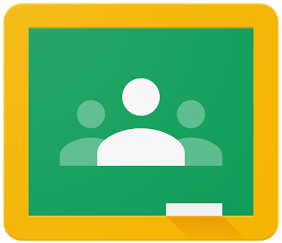 Google Класс
II
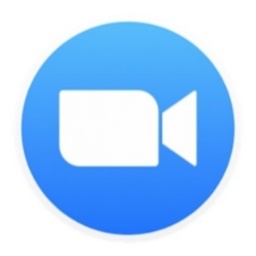 Полнофункциональное мобильное 
приложение Zoom, которое позволит вашим ученикам оставаться на связи в любой точке мира даже без ноутбука или компьютера.
ZOOM
III
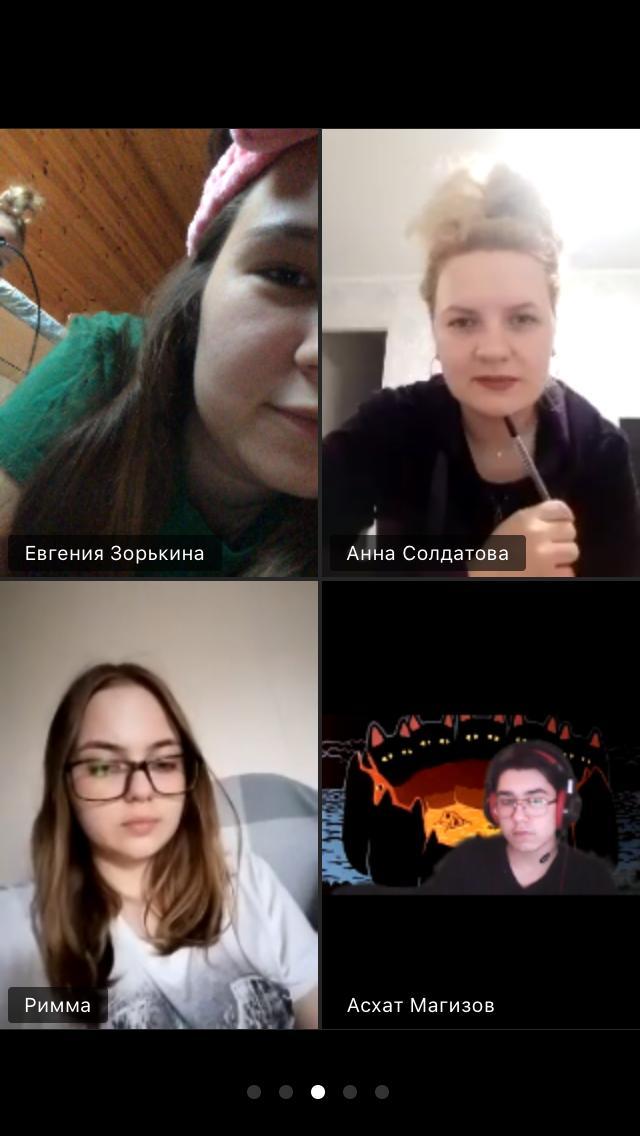 Осуществляется направление обучающихся в Google Класс. Задание объясняется голосовым сообщением в мессенджере WhatsApp или используется приложение Zoom для организации текущего урока в режиме видеоконференции с прорабатыванием практических заданий
6
Эффективность удаленной работы
Частая смена заданий и достаточно практики
Урок включает: 
 5–10 минут организационный этап;
 25 минут  на изучение материала (ознакомление обсуждение в приложении Zoom, мессенджер WhatsApp );
 20  минут на выполнение заданий и 20 -25 минут на письмо от руки.
Исключения
Студенты с ограниченными возможностями по слуху (Максимова Татьяна и Шумилова Александра студенты группы 513). С данными  студентами работа осуществляется в мессенджере WhatsApp, где прописывается строгий  алгоритм выполнения заданий.
 При отсутствии у обучающихся элементарных инструментов для выполнения заданий осуществляется текущая работа на работу в форме презентаций, рефератов, творческих работ.
Взаимодействия
Использование веб-сайта/площадки Google Класс многие обучающие стали хорошо использовать цифровые технологии.
 Индивидуальные консультации и по видео через мессенджер WhatsApp
 Классные часы и работа в формате «группа 145 –классный руководитель» через приложение Zoom  каждую неделю
 Онлайн-сервисы мгновенно показывают результаты выполнения заданий
7
6.
ТОП-3 программ для ведения дистанционных занятий в перспективе
Skype
Недостатки:
требователен к скорости интернета;
нет возможности настроить под себя.
Преимущества:
есть у всех;
прост в использовании.
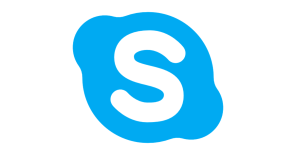 Discord
Преимущества:
требует мало ресурсов;
имеет продвинутые настройки;
активирует микрофон по голосу или нажатию.
Минусы:
нельзя отправлять тяжелые файлы.
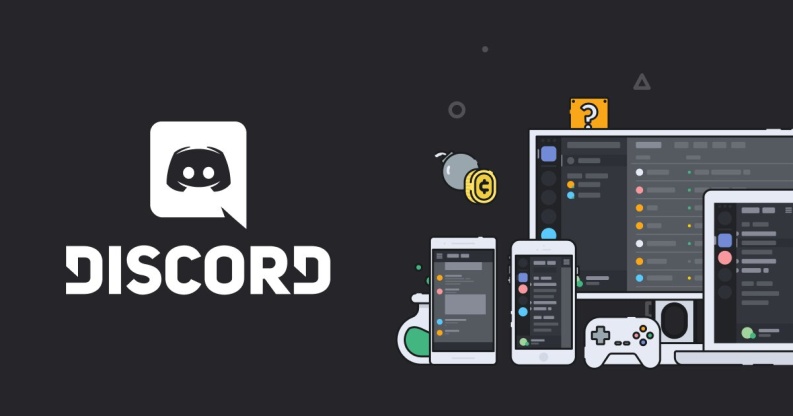 Google Hangouts
Недостатки:
нет возможности настроить под себя;
ограничение в 15 человек в бесплатной версии.
Преимущества:
простой и понятный интерфейс;
интегрирован с сервисами Google.
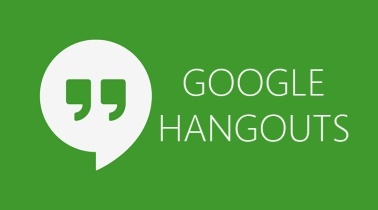 Microsoft Teams
Преимущества:
есть виртуальная доска;
пакет офисных программ интегрирован прямо в чаты;
можно объединять в конференцию до 250 человек.
Недостатки:
запутанный интерфейс
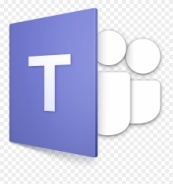 8
Смотри, учись, действуй…
Алиса в Стране Чудес…
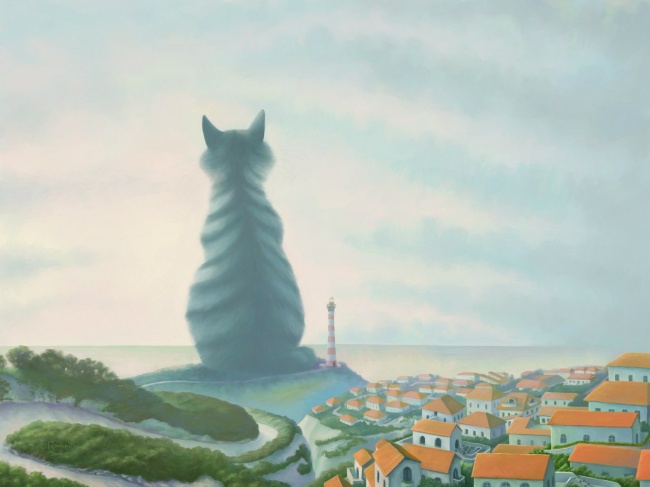